Terrorism in the Age of Globalization
Terrorism has become a festering wound. It is an enemy of humanity
Atal Bihari Vajpayee
What is Terrorism ?
The unlawful use of violence and intimidation, especially against civilians, in the pursuit of political aims

Causes of Terrorism
Ethno-nationalism
Alienation /Discrimination
Religion
Socio-Economic Status
Political Grievances
Individual motivations
The history of modern terrorism
French revolution 
Evolution
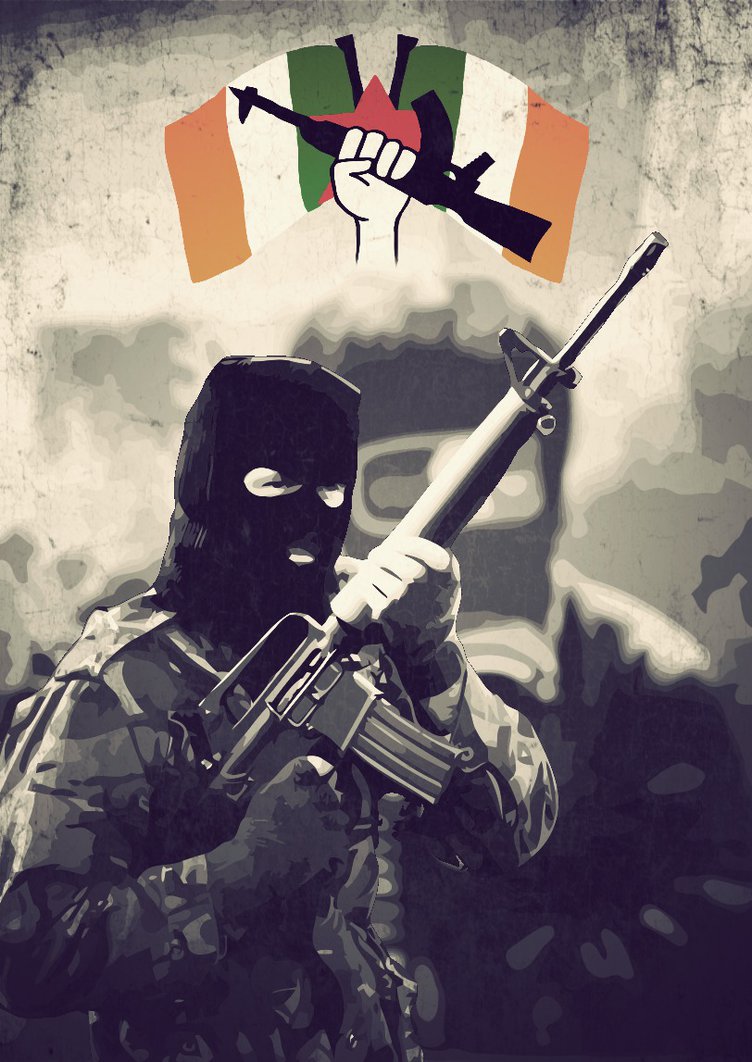 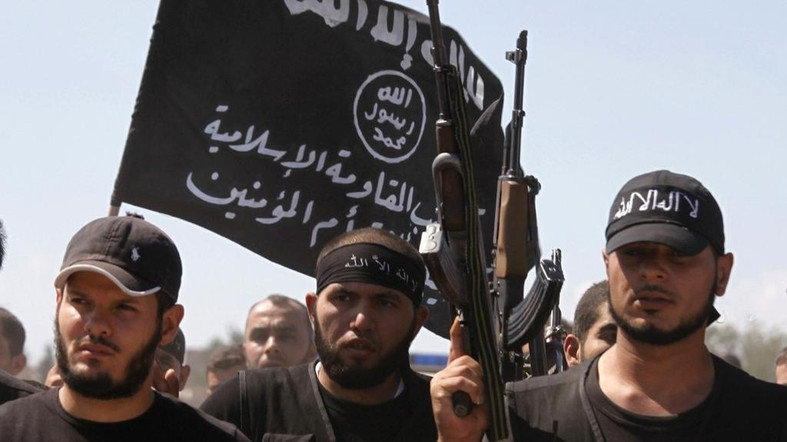 King David Hotel 1946
Assassination of Archduke Franz Ferdinand 1914
September 11 attacks
Americas longest running conflict
War declared on a non-state actor
Invasion of Afghanistan and Iraq
A lot of critique to the U.S for how they reacted to the attack
Guantanamo and Abu Ghraib
The connection between regime type and terrorism
Has  regime type anything to do when it comes to terrorism and terrorist attacks?
Amichai Magen

Global terrorism database (gtd)
Six different regime types
Minimalist Democracies
Electoral Democracies
Polyarchys
Liberal Democracies
Closed Autocracies
Multiparty autocracies
The Ultimate argument for democratization
Globalization and Terrorism
Is terrorism part of globalization?

Local issues
Poverty
Exclusion from the free market


Basques in Spain
Hindu Tamil Tigers in Sri Lanka
Sikhs and Hindu nationalists in India
Benefits of globalization for the international terrorism
Number of cyber security incident reports by federal agencies in the United States from FY 2006 to 2015
https://www.statista.com/statistics/677015/number-cyber-incident-reported-usa-gov/
http://www.norse-corp.com/markets/government/
Benefits of globalization for anti-terroristic forces
https://www.start.umd.edu/gtd/
Future of America´s fight against terrorism
Only one thing is for sure – the war is not ending anytime soon

What should USA do?
When fight, then fight in different way
Stopping propaganda 
Spreading democracy, is it what locals really want?
"One man's terrorist is another man's freedom fighter"
Propaganda
"We're in a world in which the possibility of terrorism, married up with technology, could make us very, very sorry we didn't act."
— Condoleeza Rice
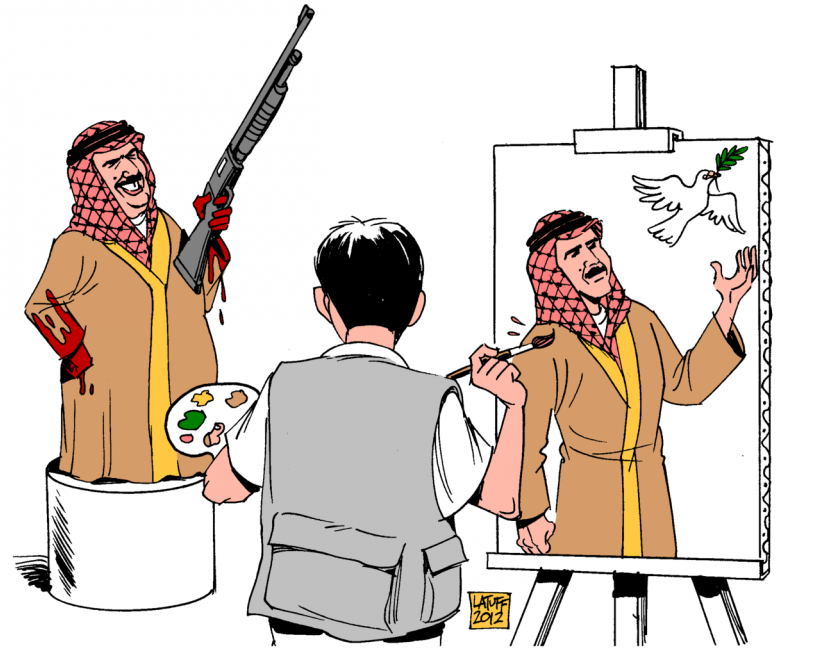 Picture: http://barenakedislam.com/2017/07/10/you-probably-dont-watch-cnn-anymore-but-you-should-boycott-their-sponsors-too/
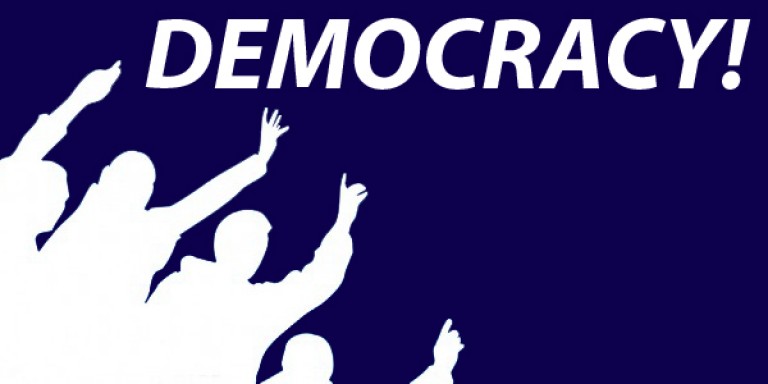 Using principles of war against Insurgents in war against the terrorism
The ultimate goal is to cut bonds with insurgent groups 
Fight to protect the local citizens
Creating the local police and military units 
Securing the basic needs of the local citizens
Establishing the stable government
Supporting the economical development

-> The fight is about who wins the hearths and minds of the local population
Is it what people in the Middle East really want?
How will D. Trump´s administration proceed to the problem of terrorism and other.
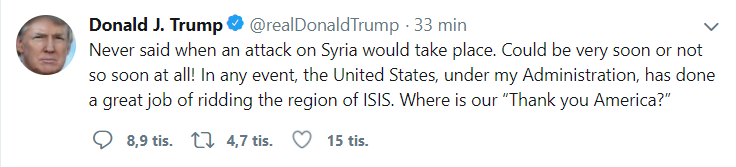 12.4.2018
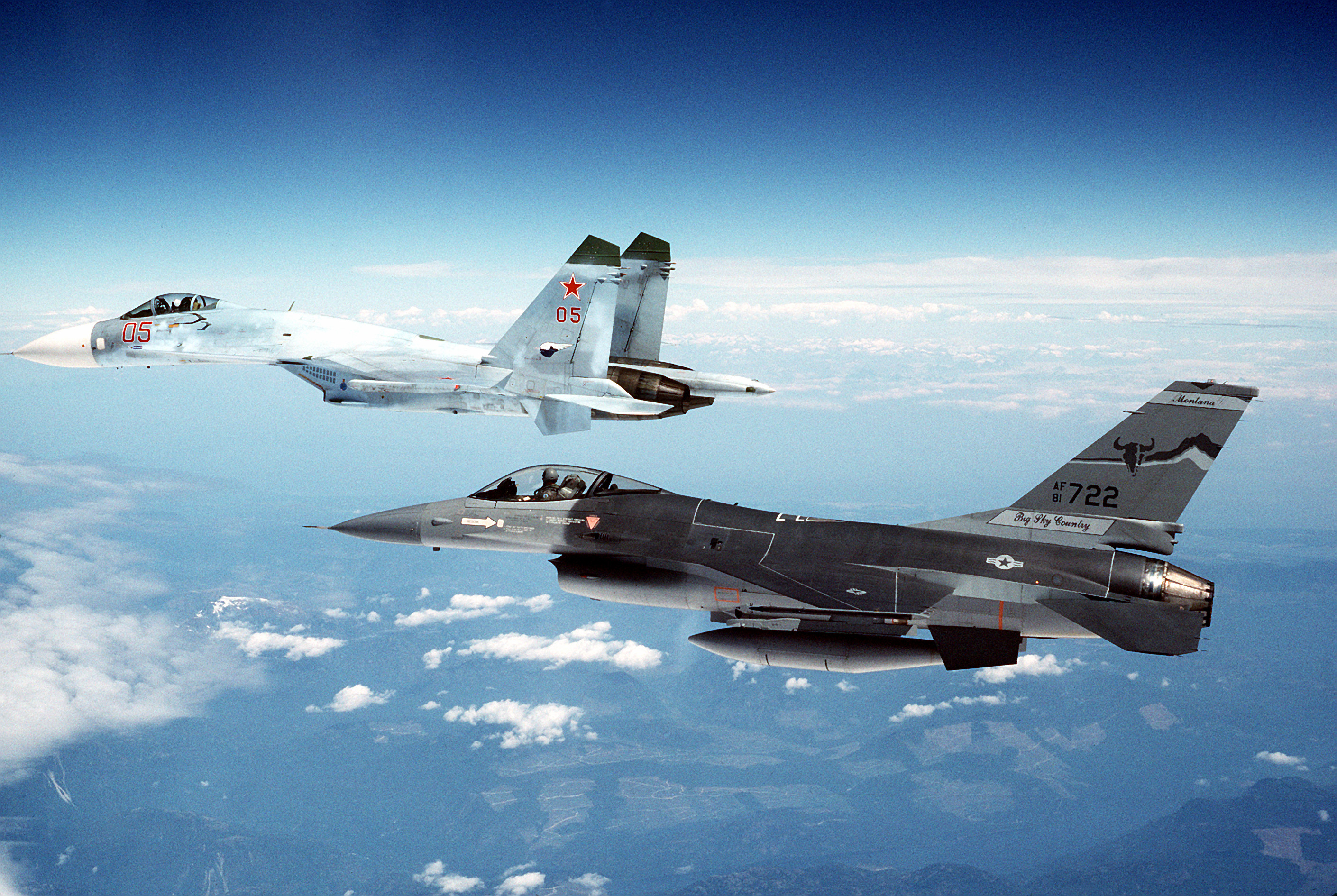 Should USA be a leader?
- USA should stay a leader - put more emphasis on cooperation with UN, NATO, Russia
Thank you for your attention
V. Neradná
E. Gustavsen
M. Bukovský
References
Crenshaw, Martha. “The Causes of Terrorism.” Comparative Politics, vol. 13, no. 4, 1981, pp. 379–399. JSTOR, JSTOR, www.jstor.org/stable/421717.
Foreign Policy Annual, 2003, Vol. 2 p.139 
Global Terrorism Database (GTD):  https://www.start.umd.edu/gtd/  
Khan, A., Ruiz Estrada, M.A.: Globalization and terrorism: an overview. Qual. Quant. (2016). doi: 10.1007/s11135-016-0367-5
Magen, Amichai (01/2018) Fighting Terrorism: The Democracy Advantage, Journal of Democarcy Volume 29, Number 1 2018. National Endowment for Democracy and John Hopknins University Press.
Mearsheimer, John (08/04/2002) Interview: Through the realist lens. Conversations with History: Institute of International Studies, UC Berkeley. Read 29/03/2018
Notaker, H. (22/09/2018) Terrorangrepet 11. September 2001. 
Store Norske Leksikon. Read: 09/04/2018

https://www.statista.com/statistics/677015/number-cyber-incident-reported-usa-gov/
http://www.norse-corp.com/markets/government/
https://www.start.umd.edu/gtd/
http://globetrotter.berkeley.edu/people2/Mearsheimer/mearsheimer-con5.html 
http://www.mepc.org/commentary/war-terror-future-directions 8.4.2018
https://hlsonline.eku.edu/hls-101-terrorism
https://storymaps.esri.com/stories/terrorist-attacks/?year=2017 
https://storymaps.esri.com/stories/terrorist-attacks/?year=2018